স্বাগতম
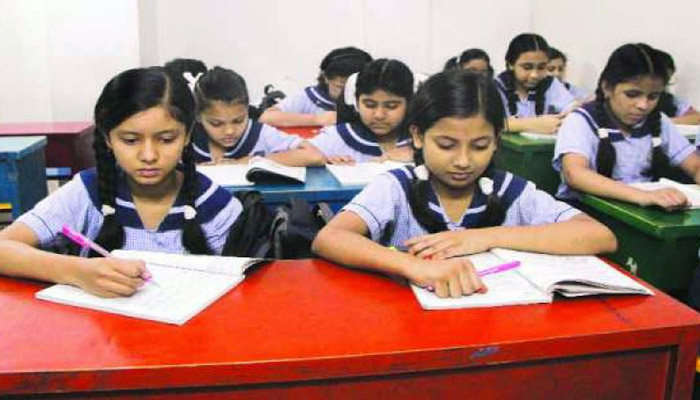 পরিচিতি
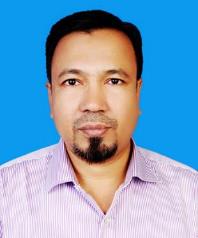 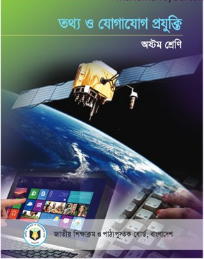 মোঃ রেজুয়ান আহমদ
প্রধান শিক্ষক
ভরপূর্ণি সরকারি প্রাথমিক বিদ্যালয় 
লাখাই, হবিগঞ্জ
মোবাইল: ০১৭১৫ ২৩৬১৯১
শ্রেণি:  ৮ম
বিষয়: তথ্য ও যোগাযোগ প্রযুক্তি
আজকের পাঠ : 
ঘরে বসে আয়ের সুযোগ
সময় :  ৪০ মিনিট
তারিখ: 27-01-২০১9খ্রি:
ছবি দু’টি নিবিড়ভাবে পর্যবেক্ষণ কর
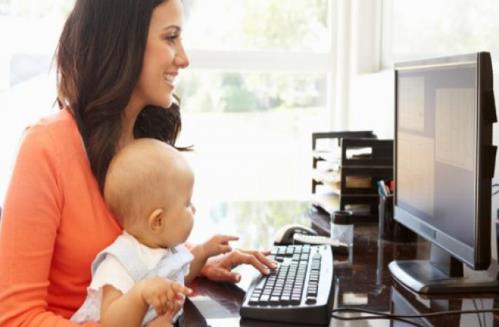 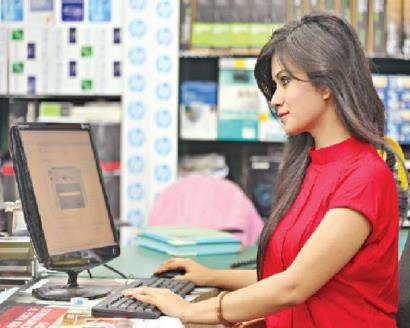 তাঁরা কোথায় বসে কাজ করছেন ?
ঘরে বসে।
ছবিগুলোতে তাঁরা কী করছেন ?
কম্পিউটারে কাজ করছেন
পাঠ শিরোনাম
ঘরে বসে আয়ের সুযোগ
শিখনফল
এই পাঠ শেষে শিক্ষার্থীরা-
১। ঘরে বসে আয়ের সুযোগ সম্পর্কে বলতে পারবে।
২। Outsourcing কী তা ব্যাখ্যা করতে পারবে।
৩। জনপ্রিয়  Outsourcing ওয়েবসাইট
    সম্পর্কে বলতে পারবে।
নিচের বিজ্ঞাপনগুলি লক্ষ্য কর।
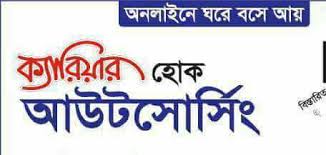 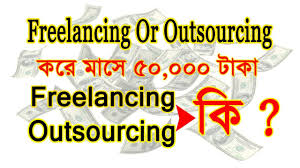 Outsourcing : বিশ্বের বিভিন্ন দেশের বিভিন্ন প্রতিষ্ঠান তাদের নিজেদের অনেক কাজ যেমন - ওয়েবসাইট উন্নয়ন, রক্ষণাবেক্ষণ, মাসিক বেতন-ভাতার বিল প্রস্তুতকরণ, ওয়েবসাইটে তথ্য যুক্তকরন, সফটওয়্যার তৈরি ইত্যাদি অন্য দেশের কর্মীর মাধ্যমে সম্পন্ন করে থাকে, তাকে আউটসোর্সিং বলে।
আউটসোর্সিং ( Outsourcing ) এর কয়েকটি জনপ্রিয় ওয়েবসাইট নিচে দেয়া হলো :
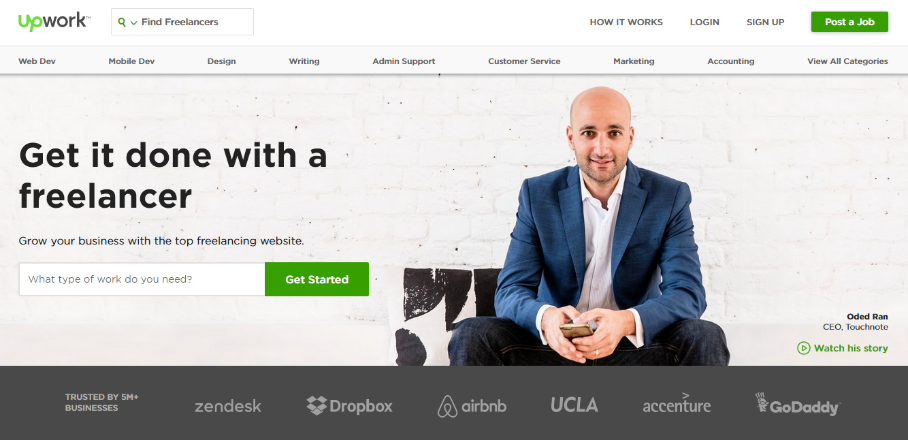 www.upwork.com
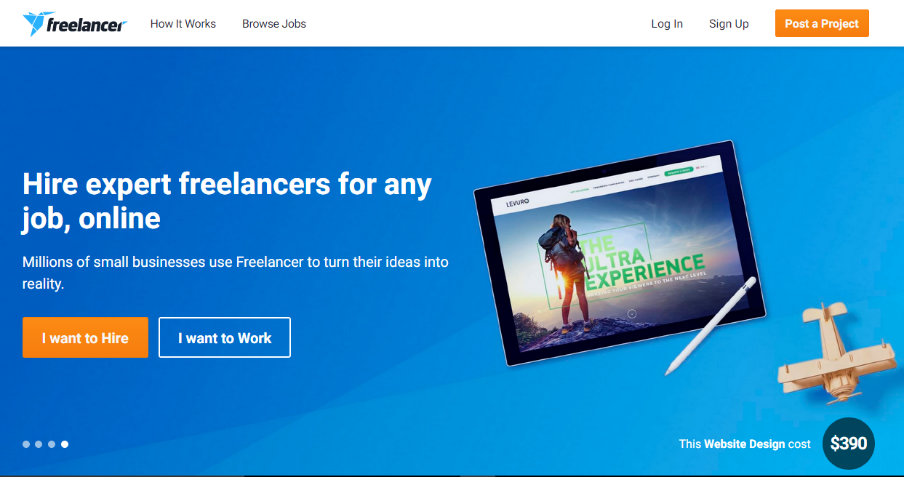 www.freelancer.com
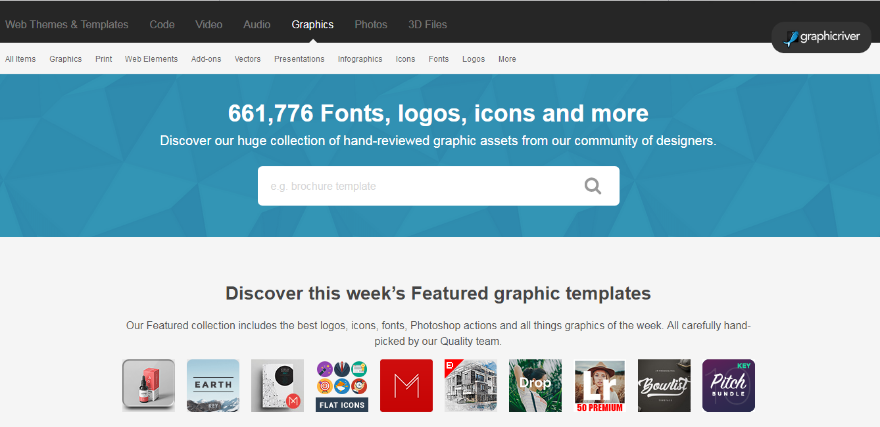 www.graphicriver.net
চলো এবার আমরা একটি ভিডিও দেখি
মূল্যায়ন
১। তিনটি Outsourcing ওয়েবসাইটের 
    নাম লিখ।

২। ঘরে বসে কীভাবে আয় করা যায় ?
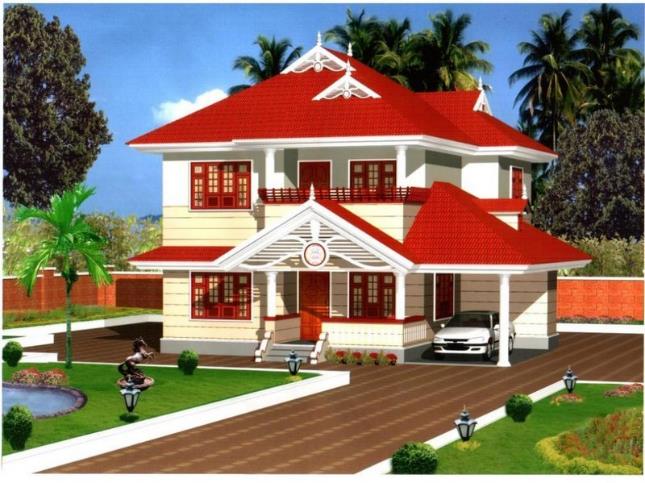 বাড়ির কাজ
প্রশ্ন : Upwork এ কাজ করার পদ্ধতি আলোচনা কর।
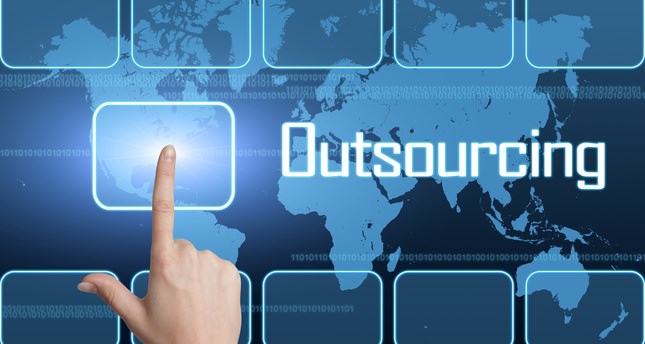 সবাইকে ধন্যবাদ